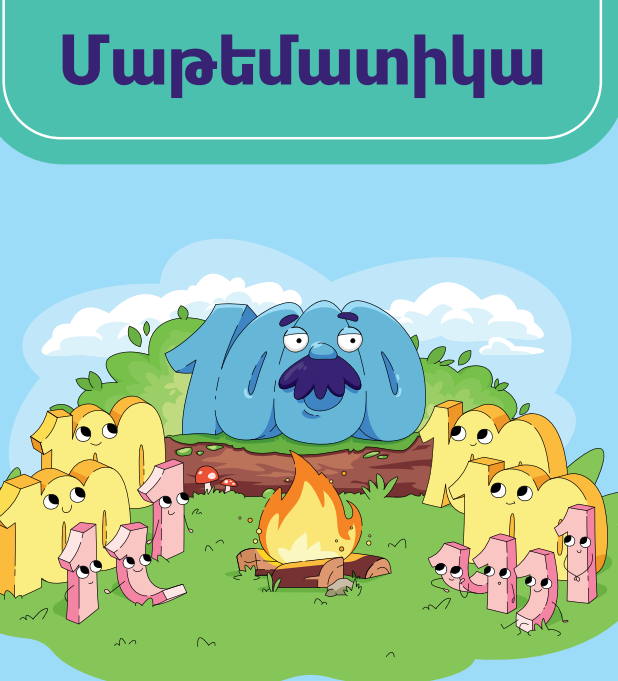 ԳԼՈՒԽ 4
5
Բեկյալ և բազմանկյուն
Արարատի մարզ
Ջրաշենի միջն․ դպրոց
Հասմիկ Հակոբյան
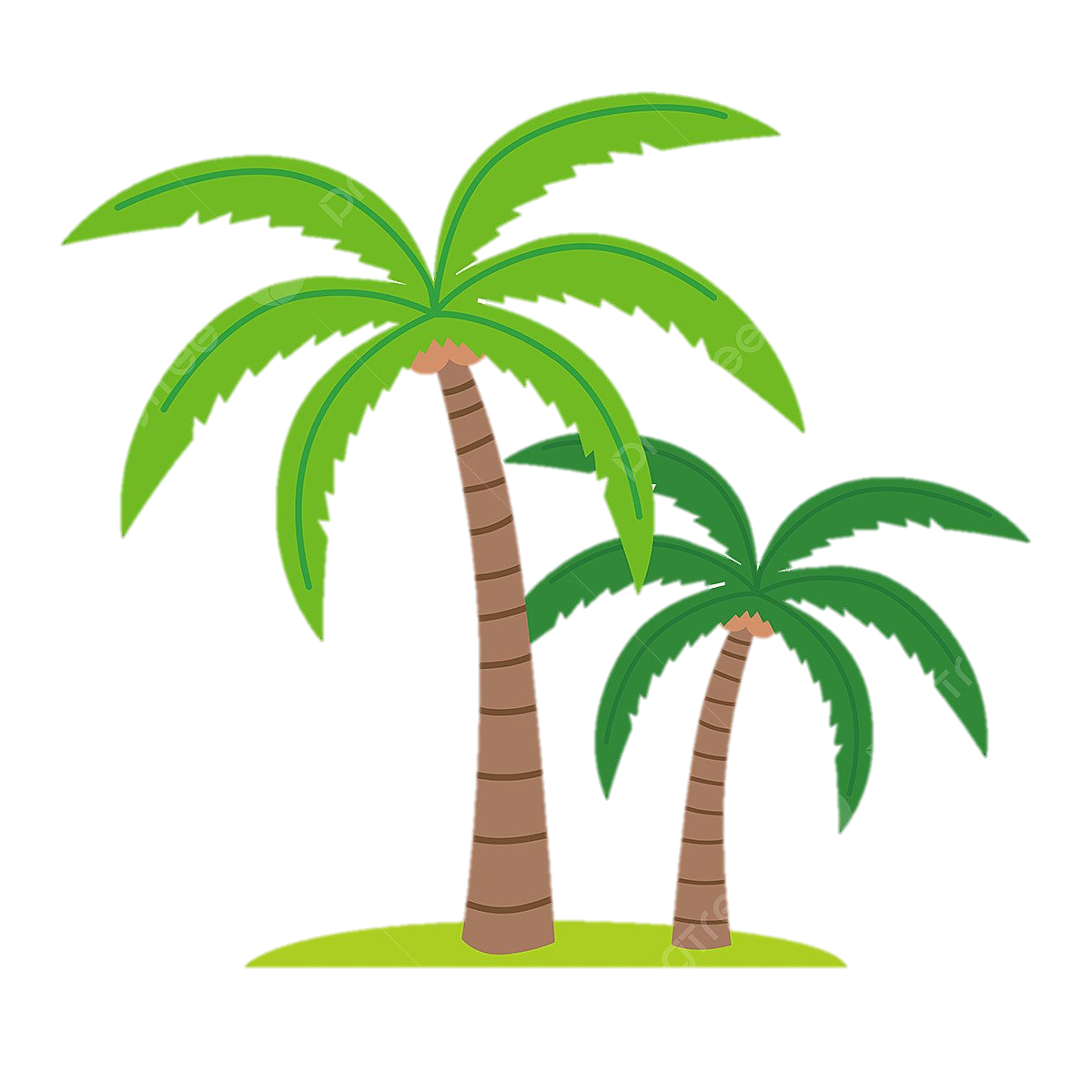 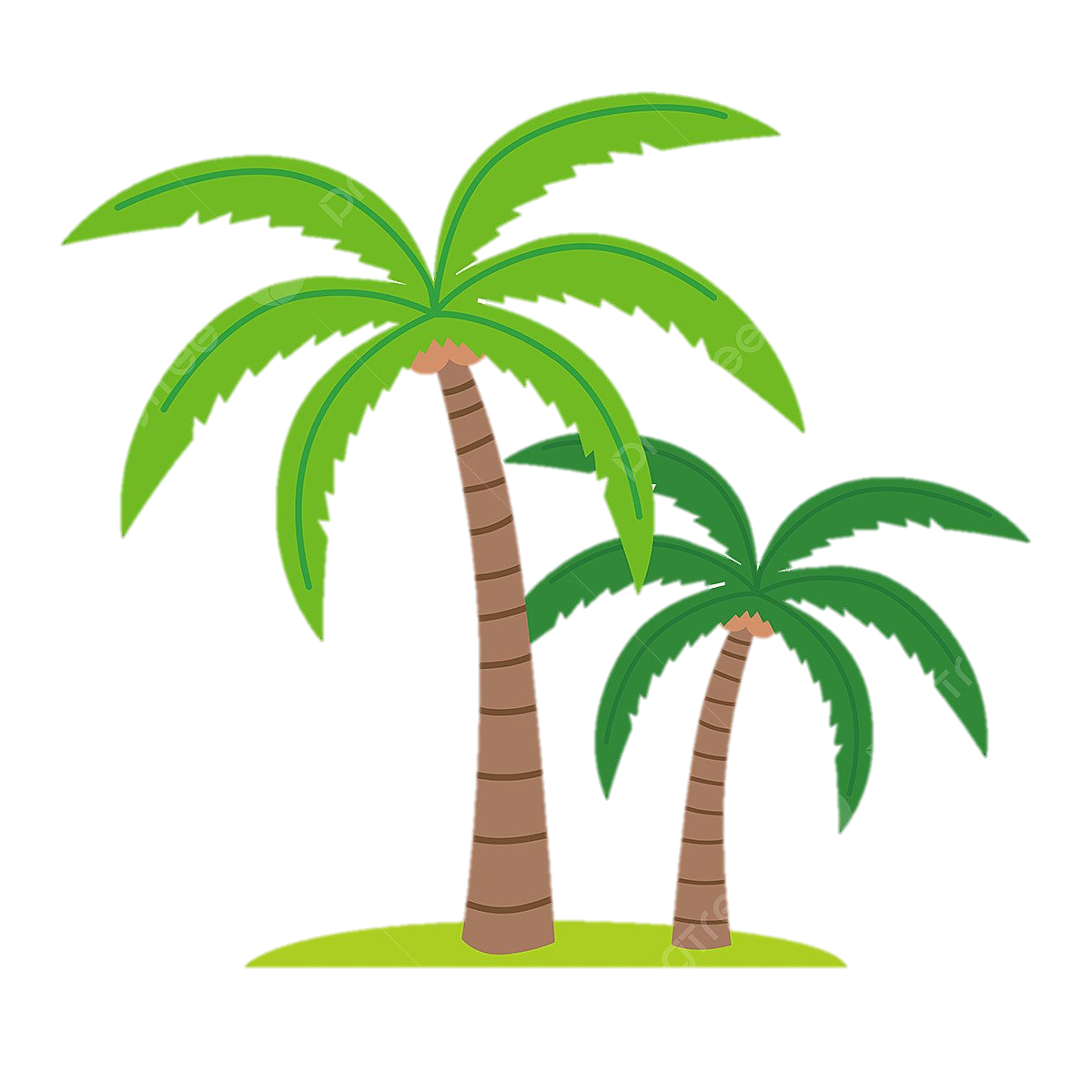 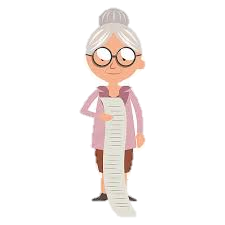 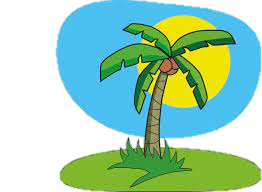 Կ
Ա
Բ
Գ
Դ
Ե
Լ
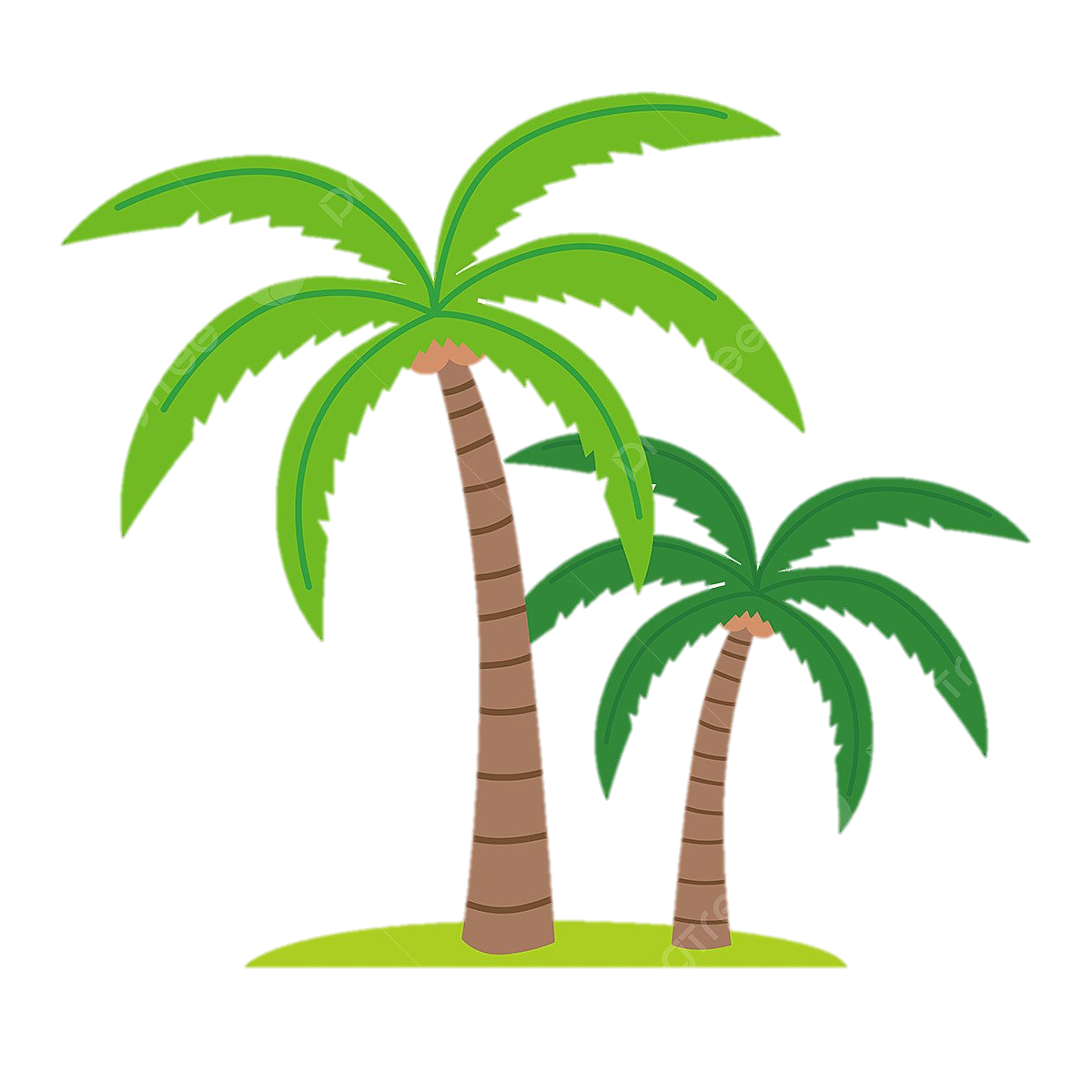 Օգնեք Նարեին ծննդյան օրվա նվերը հասցնել տատիկին
Ո՞ր կետերով անցավ նարեն
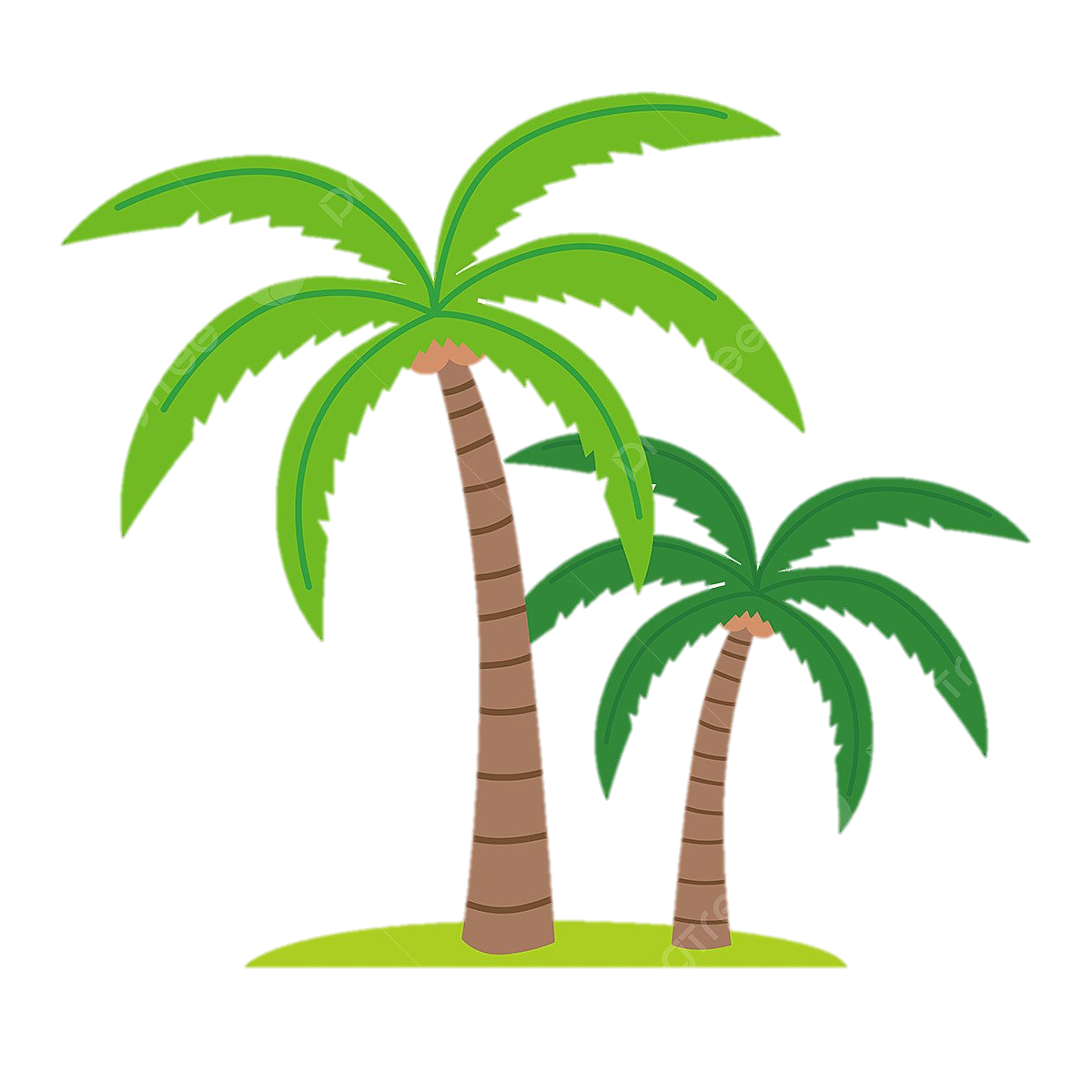 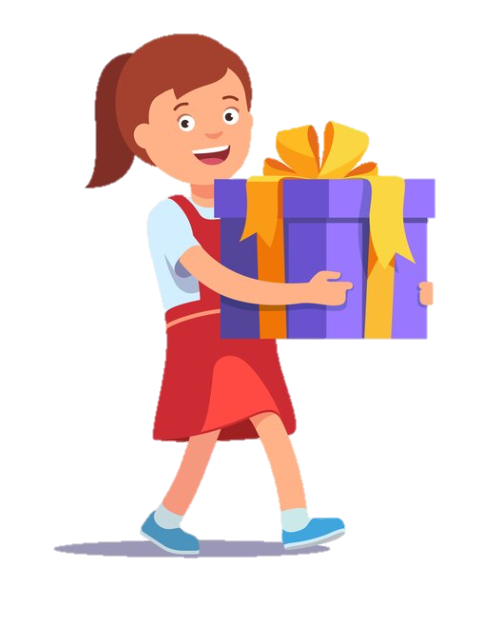 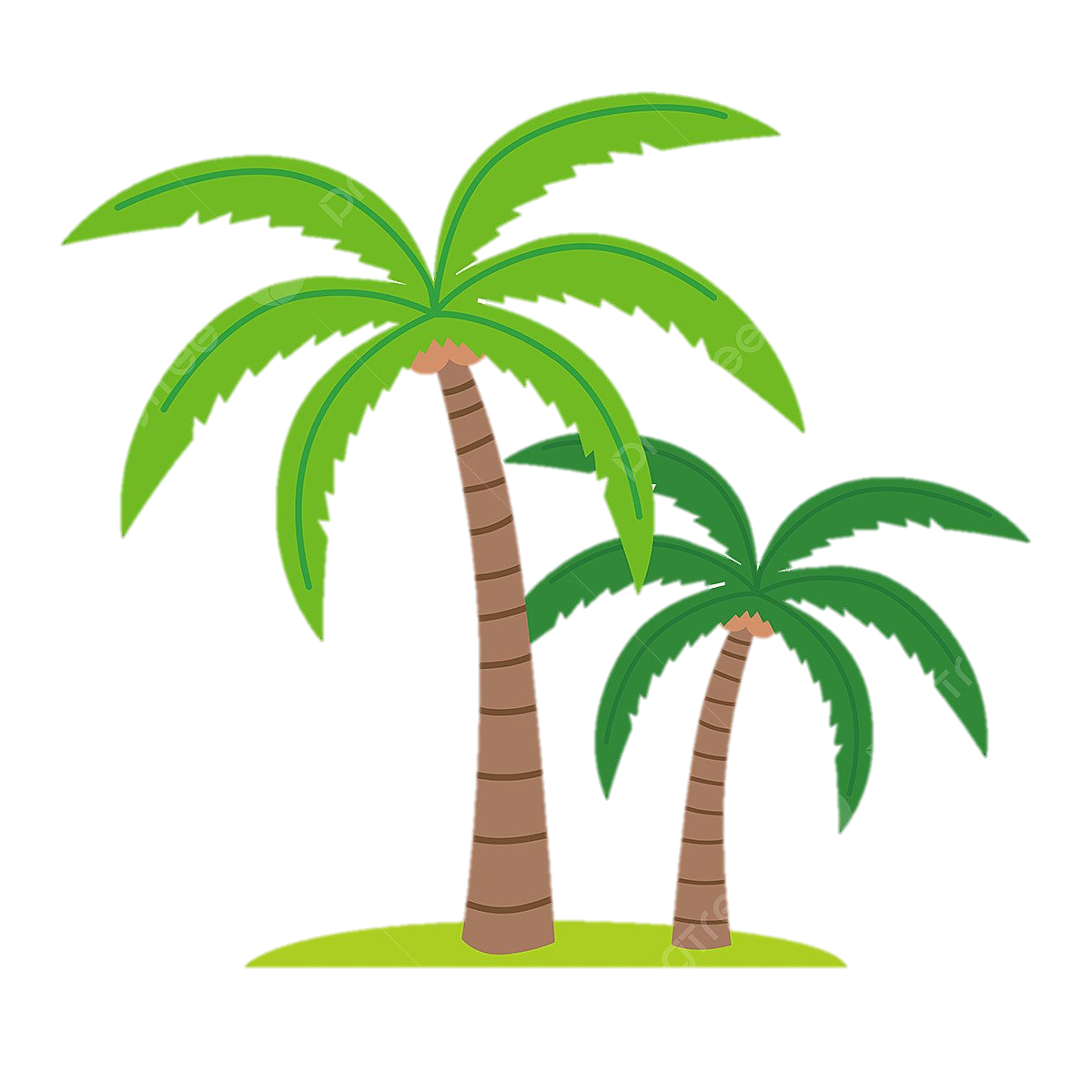 Կարո՞ղ ես օգնել նարեին ավելի կարճ ճանապարհով հասնել տատիկին
Ո՞ր կետերով պետք է անցնի Նարեն
Բեկյալ
Հաջորդաբար իրար միացած հատվածները կազմում են մի պատկեր , որին անվանում են    բեկյալ գիծ  կամ  բեկյալ ։
B
Բեկյալն ունի
Բեկյալի գագաթներն են
D
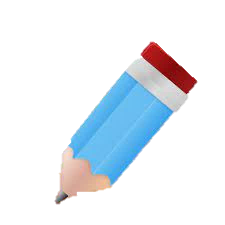 5 - գագաթ
Բեկյալի ծայրակետերն են
C
4 - կողմ
Բեկյալի կողմերն են
E
A
Բեկյալը կազմող հատվածների երկարությունների գումարը անվանում են բեկյալի երկարություն։
Ոչ պարզ բեկյալ
Պարզ բեկյալ
Բեկյալը, որը գծելիս նույն կետով երկու անգամ է անցնում, կոչվում է ինքնահատումով բեկյալ
Ինքնահատում չունեցող բեկյալներն անվանում են պարզ բեկյալներ։
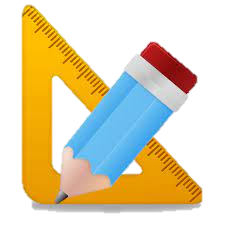 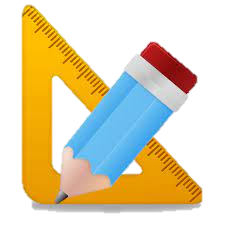 Բազմանկյուն
Այն  պարզ բեկյալը, որի  սկիզբը և վերջը համընկնում են կանվանենք
 բազմանկյուն։
ABCDEF բազմանկյունն ունի
B
C
6 - գագաթ
Բազմանկյան բոլոր կողմերի գումարը կանվանենք պարագիծ
A
6 - կողմ
ABCDEF և  BCDEFA բազմանկյունները նույնն են
D
F
E
Փորձե՛ք սահմանել պատկերները
Երեք կողմ ունեցող բազմանյունը
 կանվանենք եռանկյուն։
Չորս կողմ ունեցող բազմանկյունը 
կանվանենք քառանկյուն։
Հինգ կողմ ունեցող բազմանկյունը 
կանվանենք հնգանկյուն։
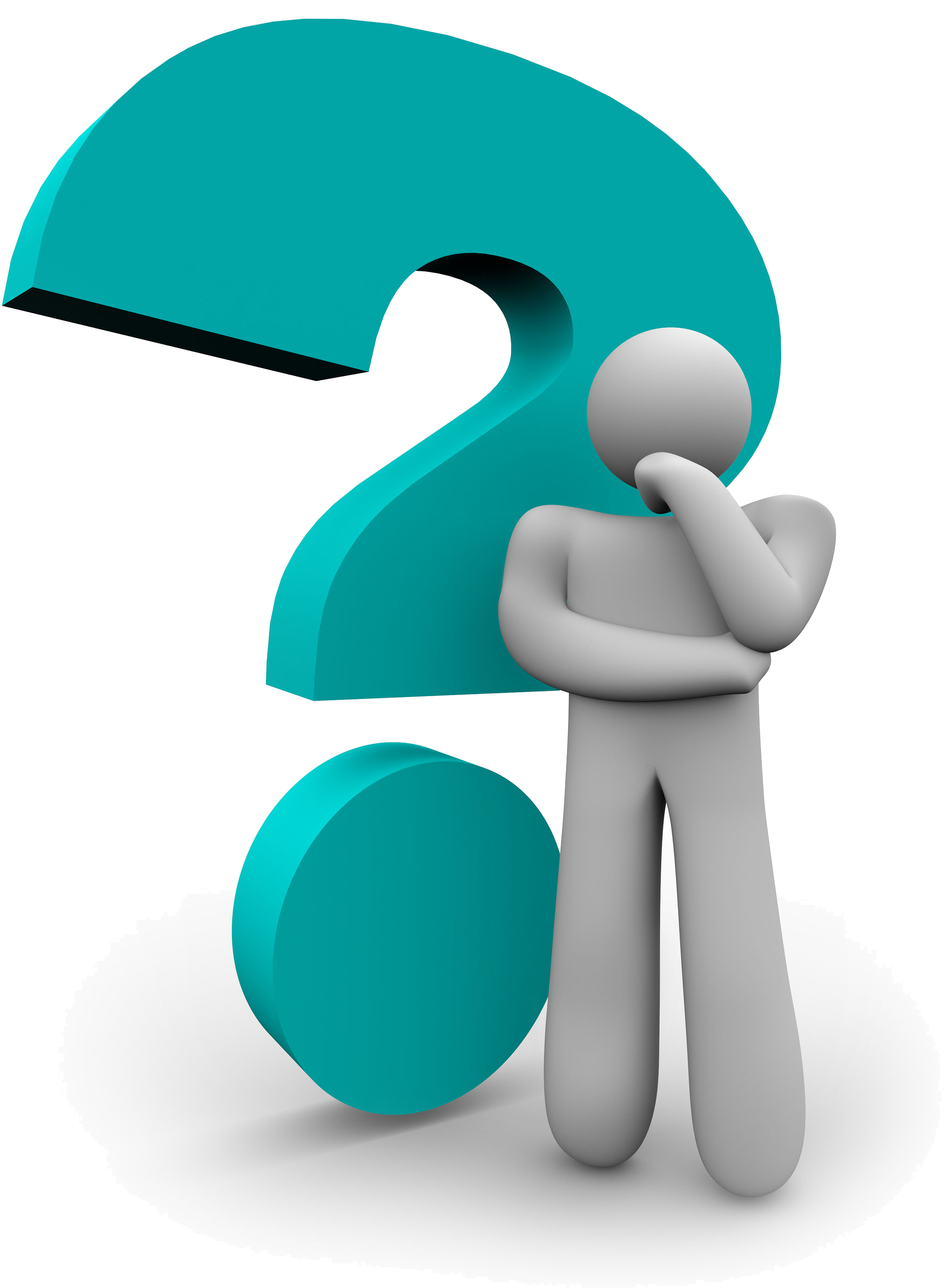 ց
Ինչու՞ երկու կողմից բաղկացած բազմանկյուն չկա
Հարց-
տառեչով
Առաջադրանք 336- Գծ՛եք երեք գագաթ ունեցող բեկյալ։ Նշանակե՛ք գագաթները A, B, C տառերով։ Քանի՞ կողմ ունի այդ բեկյալը։
Քայլաշար
Նշեք երեք կետեր
Կատարե՛ք նշանակում՝ A, B, C տառերով
Կետերը հերթականությամբ միացրեք իրար քանոնի օգնությամբ
Պատասխանել հարցերին
Քանի՞ կողմ ունի  բեկյալը
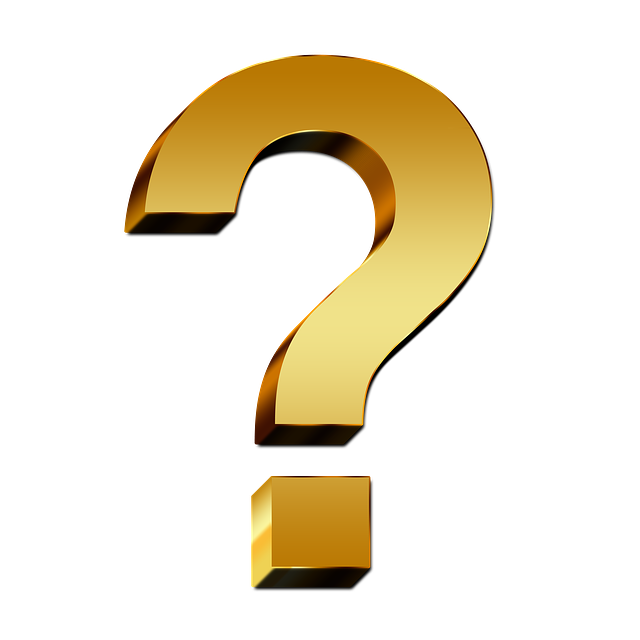 Քանի՞ գագաթ ունի  բեկյալը
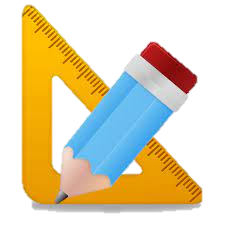 Գագաթները կողմերից քանիսով են ավելի
Խնդիր 338
Քանի՞ գագաթ ունի 4 կողմ ունեցող ոչ փակ բեկյալը
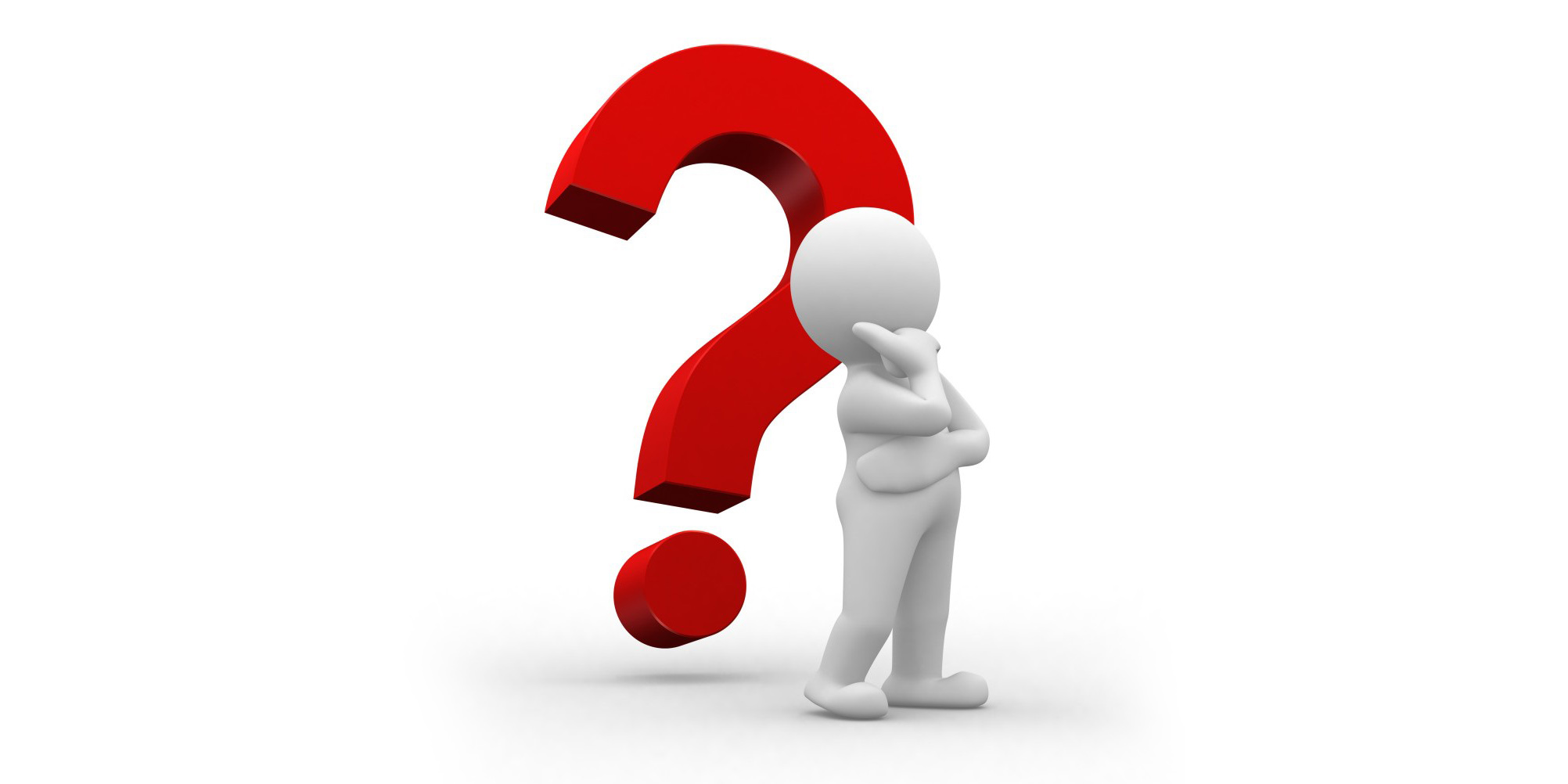 Քանի՞ գագաթ ունի 6 կողմ ունեցող ոչ փակ բեկյալը
Քանի՞ գագաթ ունի 12 կողմ ունեցող ոչ փակ բեկյալը
Անդրադարձ
Ի՞նչ նոր պատկերների հետ ծանոթացանք այսօր
Քանի՞ գագաթ ունի երեք կողմ ունեցող բեկյալը
Քանի՞ տեսակ են լինում բեկյալները
Կարո՞ղ են բեկյալի ծայրակետերը համընկնել
Ո՞ր բազմանկյան տեսքը ունի տետրը
Ամենաքիչը քանի՞ կողմ կարող է ունենալ բազմանկյունը
Տնային հանձնարարություն

Կետ4.2 
Էջ 98-100
Խնդիր 337, 338 ա, բ, գ, 340

      Լրացուցիչ խնդիր – Տրված եռանկյան չափով կտրել 6 եռանկյուն
     և նրանց միջոցով ստանալ վեցանկյուն բազմանկյուն,ստացված 
բազմանկյունը փակցնել տետրի մեջ։ Կատարել եզրակացություններ 
ստացված բազմանկյան  վերաբերյալ: 

Մաղթում եմ հաջողություն